«Крылатые качели»
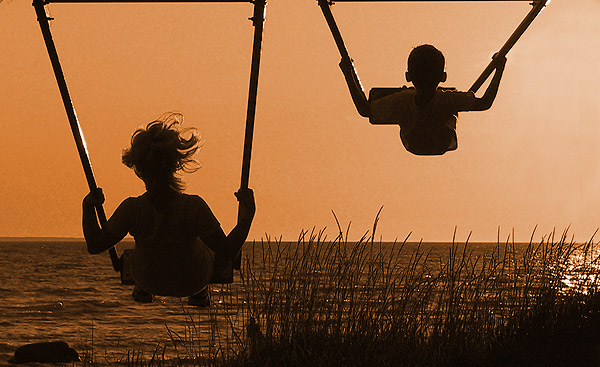 «Крылатые качели» — песня композитора Евгения Крылатова на слова поэта Юрия Энтина из советского телефильма 1979 года «Приключения Электроника».
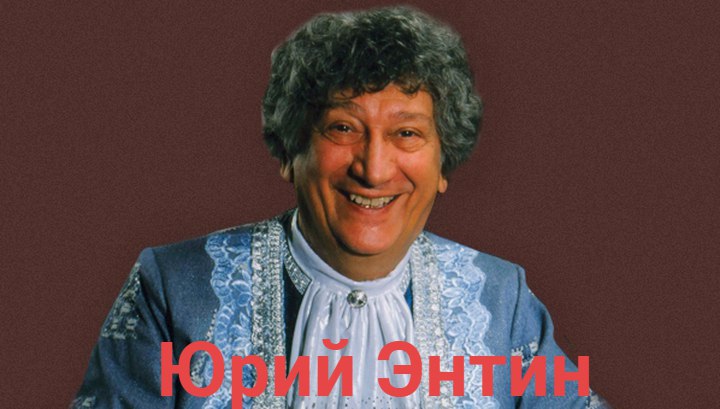 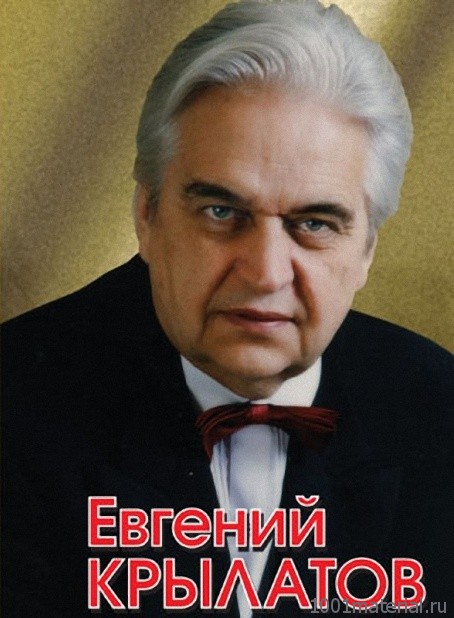 История создания музыкального произведения
Когда Бромберг попросил Крылатова сочинить песни для фильма, тот поначалу отнекивался. 
Евгения Павловича слишком смущало слово «Электроник». «Я не электронный композитор» — оправдывался Крылатов, на что режиссёр парировал: «Я не требую обязательно электронной музыки. Пишите, что хотите».
История создания музыкального произведения
Энтин на свой текст смотрел достаточно скептически, так как по своей старой традиции, писать лирику не очень любил. «Это не моё», — говорил он Крылатову. — «Моё — это «Я с детства был послушным ребёнком золотушным…» («Песенка Ури»). Но Крылатов убеждал поэта, что тот себя недооценивает.
Сам образ родился у Энтина из детских воспоминаний о тайных проникновениях в парк аттракционов — ранней весной, когда он ещё не работал.
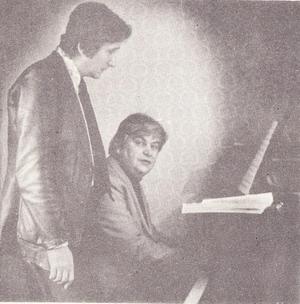 Юрий Энтин и 
Евгений Крылатов
«Музыкальные краски»
Темп - allegretto moderato (умеренно оживлённый), лад - фа мажор, динамика... 
В основном мецефорто. 
Характер : лирический, оживлённый, задумчивый (в какой-то степени)
Мне очень понравилась музыка «Крылатые качели». Из всех представленных вариантов музыки , мне понравилось как исполняет Большой Детский Хор.
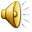 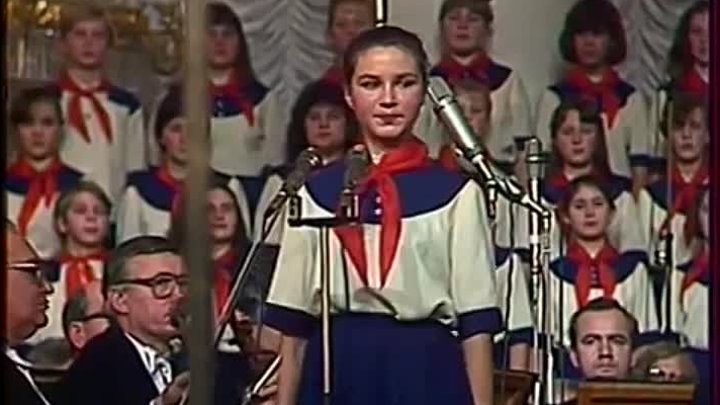 Работу выполнил:
Мухтаров Айдар
Ученик 2 класса 
МБОУ СОШ №7
 г. Туймазы 
Республики Башкортостан
Руководитель:
Челпанова О.М.